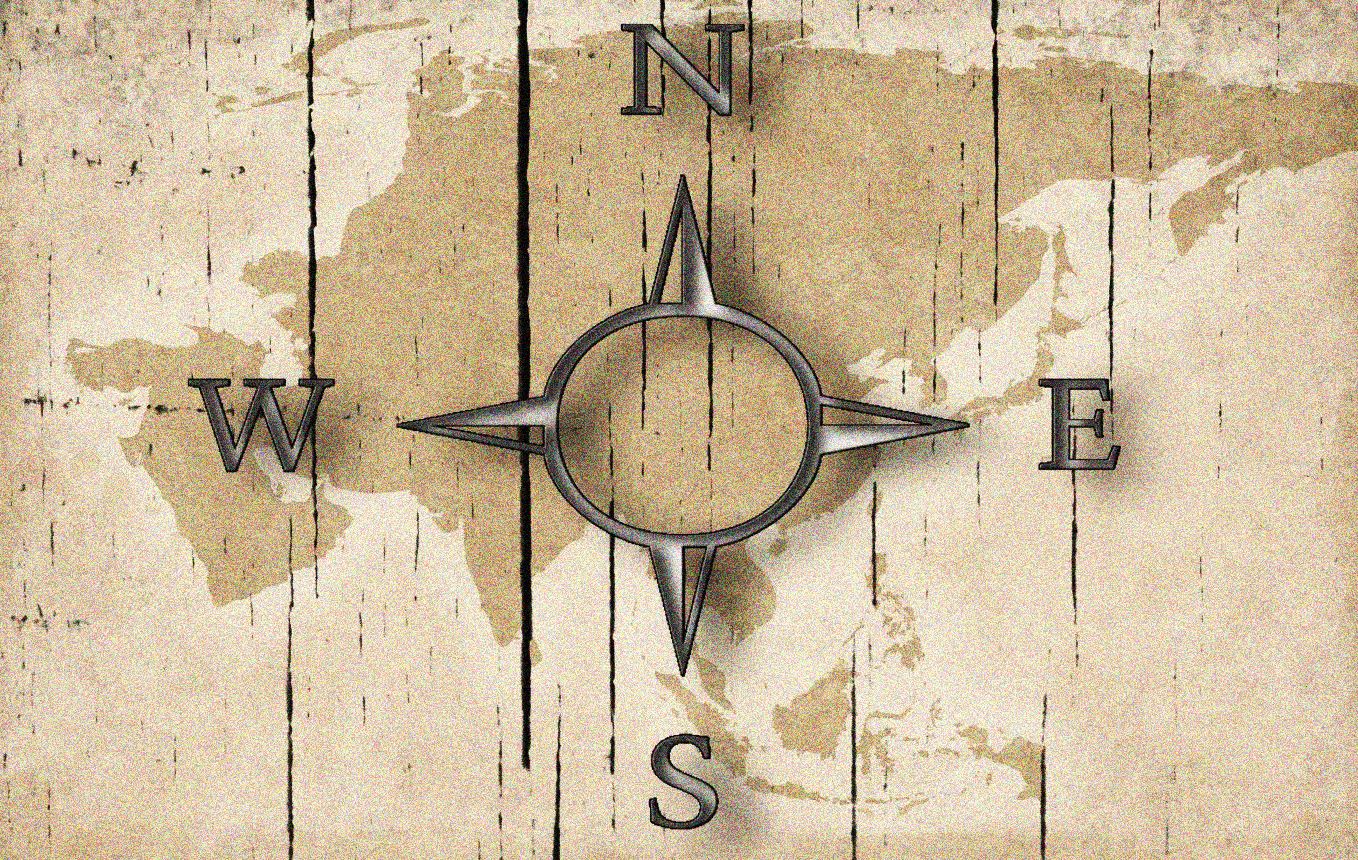 “...and you will be My witnesses in Jerusalem, in all Judea and Samaria, and to the ends of the earth.”Acts 1:8b
The Acts of The Apostles
The Healing of a Lame ManActs 3:1-10
by Bob DeWaay

Gospel of Grace Fellowship 	Nov. 9, 2014
The Apostles Go to the Temple
Acts 3:1 (NASB)
Now Peter and John were going up to the temple at the ninth hour, the hour of prayer.
The 9th hour is 3:00 pm
Besides prayers, there were sacrifices at this time
This expands on the idea of Acts 2:46
Acts 3:1-10  The Healing of a Lame Man 	2
A Lame Man Is Carried to the Temple
Acts 3:2 (NASB)
And a man who had been lame from his mother's womb was being carried along, whom they used to set down every day at the gate of the temple which is called Beautiful, in order to beg alms of those who were entering the temple.
The gate “Beautiful” was likely the Nicanor Gate which was made of Corinthian bronze.
He was laid there because people were likely to give alms on their way to prayer
That he was always lame enhances the miracle
Acts 3:1-10  The Healing of a Lame Man 	3
Peter and John Are Asked to Give
Acts 3:3-4 (NASB)
When he saw Peter and John about to go into the temple, he began asking to receive alms. But Peter, along with John, fixed his gaze on him and said, “Look at us!”
Alms were the way someone like this lame man survived
Peter and John will serve as two witnesses, with Peter as the spokesman
“Look” is in the imperative
Acts 3:1-10  The Healing of a Lame Man 	4
Peter Commands the Lame Man to Walk!
Acts 3:5, 6 (NASB)
And he began to give them his attention, expecting to receive something from them. But Peter said, “I do not possess silver and gold, but what I do have I give to you: In the name of Jesus Christ the Nazarene walk!”
God’s provision is what we need, not necessarily what we want or expect
Something does not have to be humanly possible for God to command it
“Walk” is in the imperative
Acts 3:1-10  The Healing of a Lame Man 	5
A Sign of Messianic Salvation
Acts 3:7, 8 (NASB)
And seizing him by the right hand, he raised him up; and immediately his feet and his ankles were strengthened. With a leap he stood upright and began to walk; and he entered the temple with them, walking and leaping and praising God.
This is a total miracle, he immediately is able to walk
This fulfills Bible prophecy: Isaiah 35:6
Acts 3:1-10  The Healing of a Lame Man 	6
A Sign of Messianic Salvation
Isaiah 35:6 (NASB)
Then the lame will leap like a deer, And the tongue of the mute will shout for joy. For waters will break forth in the wilderness And streams in the Arabah.
Luke 7:22 (NASB)
And He answered and said to them, “Go and report to John what you have seen and heard: the blind receive sight, the lame walk, the lepers are cleansed, and the deaf hear, the dead are raised up, the poor have the gospel preached to them.”
Acts 3:1-10  The Healing of a Lame Man	7
Amazement Is a Common Response to a Miracle in Luke/Acts
Acts 3:9, 10 (NASB)
And all the people saw him walking and praising God; and they were taking note of him as being the one who used to sit at the Beautiful Gate of the temple to beg alms, and they were filled with wonder and amazement at what had happened to him.
Luke 4:36, 5:9, 5:26, 7:16, 24:41, Acts 2:12
Signs point to the truth of Messiah and His work of redemption
A public witness to God’s saving power
Acts 3:1-10  The Healing of a Lame Man 	8
Themes of Luke/Acts – Release of Sins
Luke 4:18, 19 (NASB)
“The Spirit of the Lord is upon Me, Because He anointed Me to preach the gospel to the poor. He has sent Me to proclaim release to the captives, And recovery of sight to the blind, To set free those who are oppressed, To proclaim the favorable year of the Lord.”
Acts 3:1-10  The Healing of a Lame Man	9
Themes of Luke/Acts – Release of Sins
Luke 5:20, 21 (NASB)
Seeing their faith, He said, “Friend, your sins are forgiven you.” The scribes and the Pharisees began to reason, saying, “Who is this man who speaks blasphemies? Who can forgive sins, but God alone?”
Acts 3:1-10  The Healing of a Lame Man 	10
Themes of Luke/Acts – Repentance
Luke 24:46-48 (NASB)
and He said to them, “Thus it is written, that the Christ would suffer and rise again from the dead the third day, and that repentance for forgiveness of sins would be proclaimed in His name to all the nations, beginning from Jerusalem. You are witnesses of these things.”
Acts 3:1-10  The Healing of a Lame Man 	11
Themes of Luke/Acts – Power to Witness
Acts 1:8 (NASB)
but you will receive power when the Holy Spirit has come upon you; and you shall be My witnesses both in Jerusalem, and in all Judea and Samaria, and even to the remotest part of the earth."
Acts 3:1-10  The Healing of a Lame Man 	12